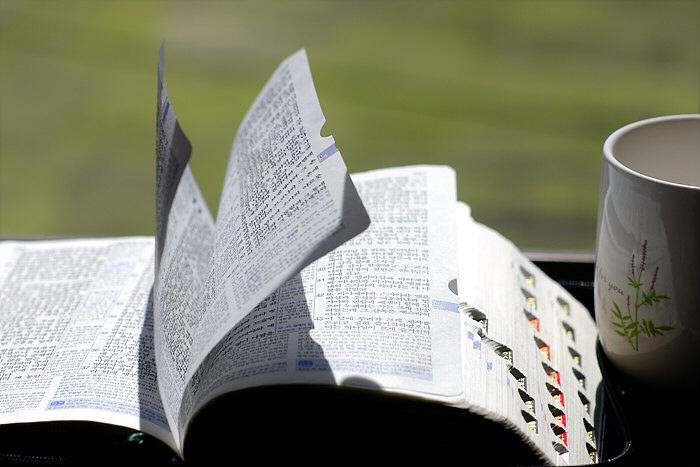 교독문
47번
(시편 105편)
교독문 47번 – 시편 105편
여호와께 감사하고
그의 이름을 불러 아뢰며
그가 하는 일을 만민 중에 알게 할지어다
그에게 노래하며 그를 찬양하며
그의 모든 기이한 일들을 말할지어다
교독문 47번 – 시편 105편
그의 거룩한 이름을 자랑하라
여호와를 구하는 자들은
마음이 즐거울지로다
여호와와 그의 능력을 구할지어다
그의 얼굴을 항상 구할지어다
교독문 47번 – 시편 105편
그의 종 아브라함의 후손
곧 택하신 야곱의 자손 너희는
그가 행하신 기적과 그의 이적과
그의 입의 판단을 기억할지어다
그는 여호와 우리 하나님이시라
그의 판단이 온 땅에 있도다
교독문 47번 – 시편 105편
그는 그의 언약 곧 천 대에 걸쳐
명령하신 말씀을 영원히 기억하셨으니
이것은 아브라함과 맺은 언약이고
이삭에게 하신 맹세이며
교독문 47번 – 시편 105편
야곱에게 세우신 율례 곧
이스라엘에게 하신 영원한 언약이라
이르시기를 내가 가나안 땅을
네게 주어 너희에게 할당된
소유가 되게 하리라 하셨도다
<아 멘>